Problem Solving
The NC Zoo in Asheboro, North Carolina has several ostriches and several giraffes. There is a total of 30 eyes and 44 legs. How many ostriches and how many giraffes are in the zoo?
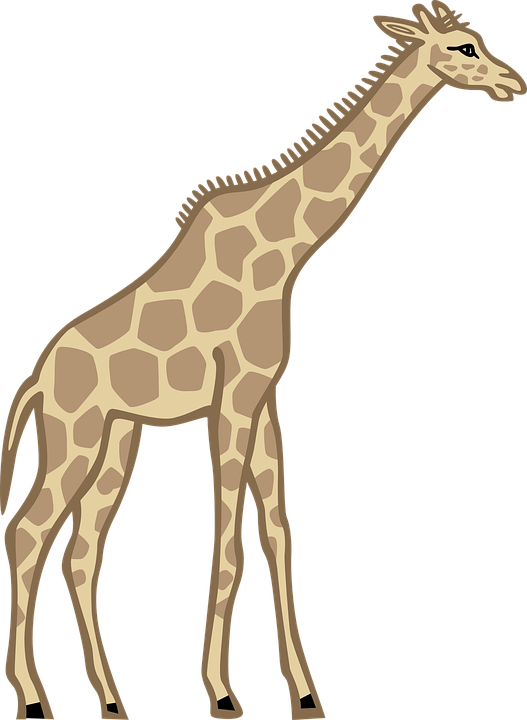 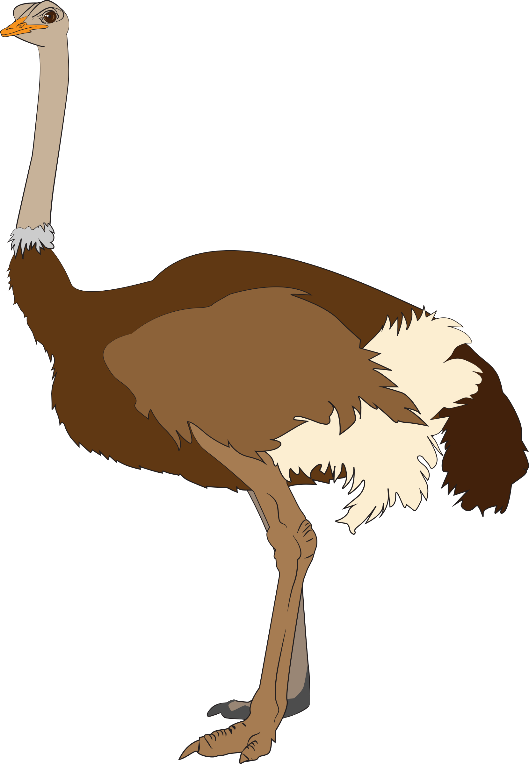 Understand the Problem
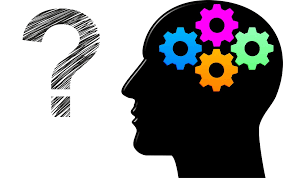 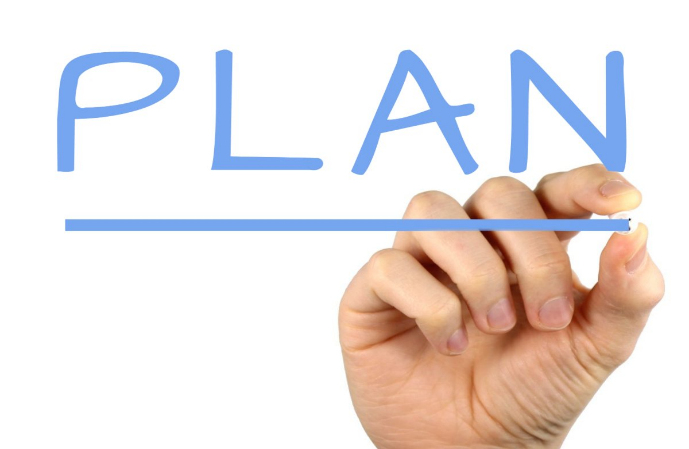 Make a Plan
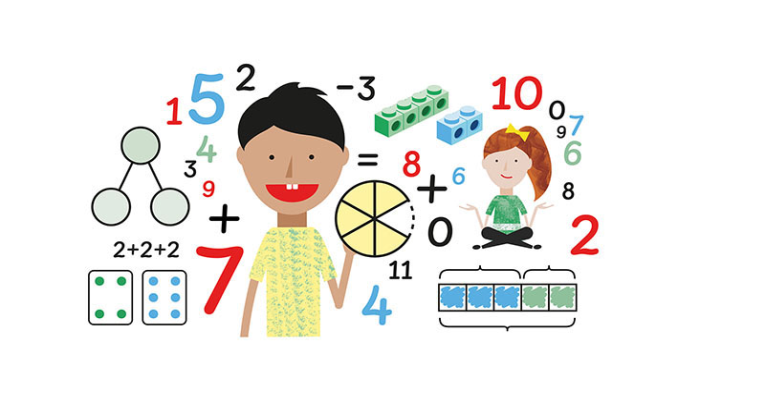 Do It!
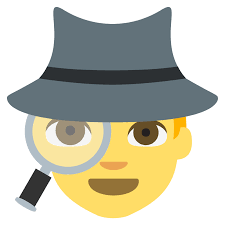 Check
Understand the Problem
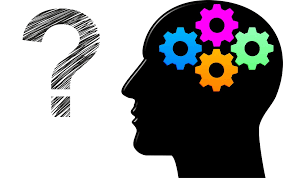 Make a Plan
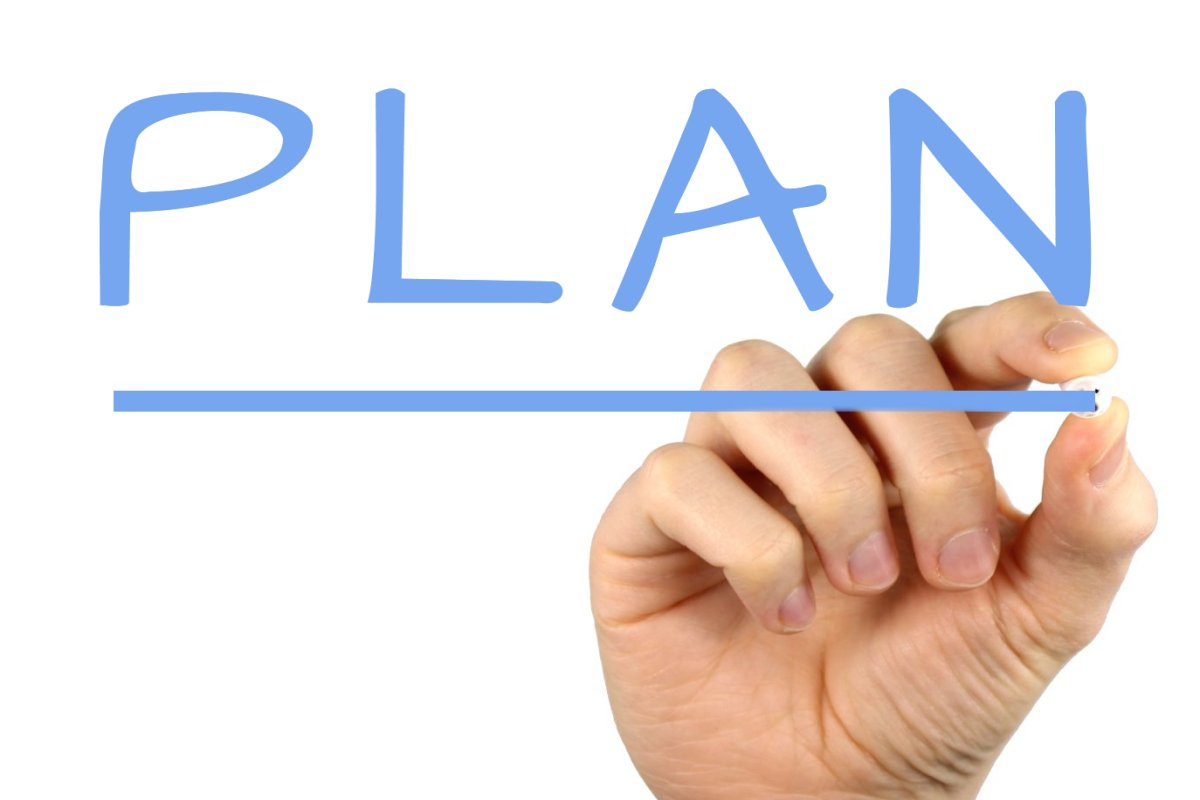 Do It!
Solve
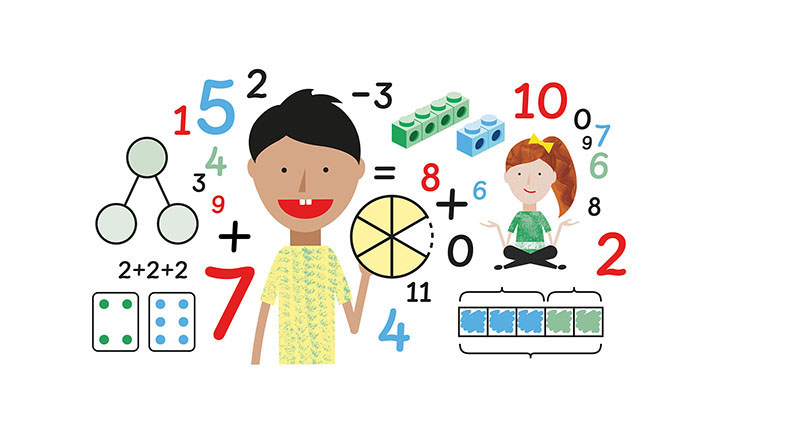 Check
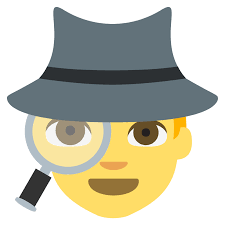 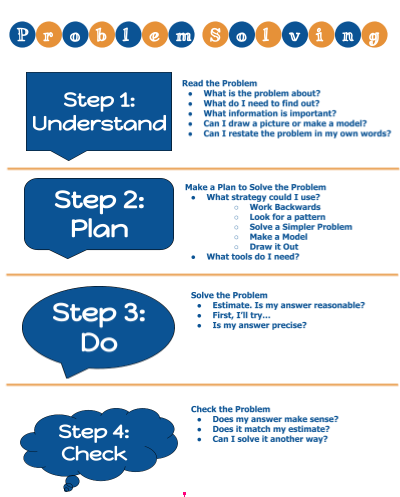 Math Practice #1:  
Make sense of problems and persevere in solving them.
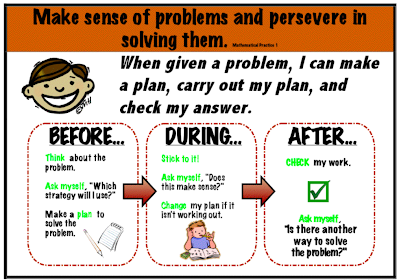 What have you learned about problem solving?

Name a way you can improve your problem solving skills.